COMMUNITY AND GROUP MODELSOF HEALTH BEHAVIOR CHANGE
OEDOJO SOEDIRHAM
DEPARTMENT OF HEALTH PROMOTION & BEHAVIORAL SCIENCES
UNIVERSITAS AIRLANGGA
2012
INTRODUCTION
An understanding of the functioning of groups, organizations, large social institutions, and communities is vital to health enhancement.
Designing health behavior and environmental change initiatives to serve communities and targeted populations, not just single individuals, is at the heart of a public health orientation.
The collective wellbeing of communities can be fostered by creating structures and policies that support healthy lifestyles and by reducing or eliminating health hazards and constraints in the social and physical environments.
Both approaches require an understanding of how social systems operate, how change occurs within and among systems, and how community and organizational changes influence people’s behavior and health.
Health behavior today occurs in the context of rapid technological change and important policy debates around the world.
Health concerns, such as substance abuse, AIDS prevention and education, smoking prevention and control, prevention and treatment of obesity, bioterrorism, and new health care technologies raise issues that cannot be addressed adequately through individual or small-group interventions alone (Smedley and Syme, 2000).
Rather, health professionals need to view and understand health behavior and organizational changes in the context of social institutions and communities.
Theories and frameworks in this part of Health Behavior and Health Education can help professionals understand the health behavior of large groups, communities, organizations, and coalitions, and can guide organizationwide and communitywide health promotion and education interventions.
These social systems are both viable and essential units of practice when widespread and long-term maintenance of behavior change and social change are important goals.
In many cases, community and organization-level interventions should be paired with those aimed at individuals.
Community-level models are frameworks for understanding how social systems function and change, and how communities and organizations can be activated.
They complement individually oriented behavior change goals with broad aims that include advocacy and policy development.
Community-level models suggest strategies and initiatives that are planned and led by organizations and institutions whose missions are to protect and improve health—schools, worksites, health care settings, community groups, and government agencies.
Other institutions for which health enhancement is not a central mission, such as the mass media, also play a critical role.
These settings and structures—and the mass media—and people’s interactions with them are increasingly being shaped by new information technologies, particularly the Internet and Web.
IMPROVING HEALTHTHROUGH COMMUNITY ORGANIZATION AND COMMUNITY BUILDING
KEY POINTS
Provide a historical summary of the field and process of community organization and the emergence of community-building practice.
 Examine the concept of community.
 Present models of community organization and community building.
 Explore key theoretical and conceptual bases of community organization and community building.
 Analyze a case study to demonstrate the relevance of these models in practice.
INTRODUCTION
Community organizing is the process by which community groups are helped to identify common problems or goals, mobilize resources, and develop and implement strategies to reach goals they have set collectively.
The newer and related concept of community building (Blackwell and Colmenar, 2000) may be seen not as a method so much as an orientation to the ways in which people who identify as members of a shared community engage together in the process of community change (Walter, 2004).
Implicit in the definitions of both community organizing and community building is the concept of empowerment, viewed as an enabling process through which individuals or communities take control over their lives and environments (Rappaport, 1984).
A multi-level construct involving “participation, control and critical awareness” (Zimmerman, 2000), empowerment embodies both social change processes and outcomes of transformed conditions (Wallerstein, 2006). Without empowerment, community organizing cannot be said to have taken place.
Community organization is important in health education, partially because it reflects one of the field’s most fundamental principles, that of “starting where the people are” (Nyswander, 1956).
The health education professional who begins with the community’s felt needs is more likely to be successful in the change process and in fostering true community ownership of programs and actions.
Community organizing also is important in light of evidence that social involvement and participation can themselves be significant factors in improving perceived control, empowerment, individual coping capacity, health behaviors, and health status.
Finally, the heavy emphasis on community partnerships and community-based health initiatives by government agencies and foundations suggests the need for further refining theory, methods, and measurement techniques.
HISTORICAL PERSPECTIVE
The term community organization was coined by American social workers in the late 1800s in reference to their efforts to coordinate services for newly arrived immigrants and the poor (Garvin and Cox, 2001).
As Garvin and Cox pointed out, although community organization typically is portrayed as having been born of the settlement house movement, several important milestones by rights should be included in any history of community organization practice.
Prominent among these are
(1) the post-Reconstruction period organizing by African Americans to salvage newly won rights that were rapidly slipping away,
(2) the Populist movement, which began as an agrarian revolution and became a multisectoral coalition and a major political force, and
(3) the Labor movement of the 1930s and 1940s, which taught the value of forming coalitions around issues, the importance of full-time professional organizers, and the use of conflict as a means of bringing about change (Garvin and Cox, 2001).
Within the field of social work, early approaches to community organization stressed collaboration and the use of consensus and cooperation, as communities were helped to self-identify and to increase their problem-solving ability (Garvin and Cox, 2001; Ross, 1955).
By the 1950s, however, a new brand of community organization, which stressed confrontation and conflict strategies for social change, was gaining popularity. Most closely identified with Saul Alinsky (1969, 1972), social action organizing emphasized redressing power imbalances by creating dissatisfaction with the status quo among the disenfranchised, building communitywide identification, and helping members devise winnable goals and nonviolent conflict strategies as a means to bring about change.
Since the 1950s, strategies and tactics of community organization increasingly have been applied to achieve broader social change objectives, through movements that included civil rights, women’s rights, gay rights, anti-Vietnam war organizing, and disability rights.
The 1980s and 1990s also witnessed new community organization tactics and strategies in areas as diverse as the AIDS crisis and the New Right’s organizing to ban abortions. From the mid-1990s to the present, use of computer technology also has greatly increased, with groups across the political spectrum building online communities and identifying and organizing support on a mass scale (Herbert, 2004).
Within the health field, in the mid-1980s the World Health Organization (WHO) adopted a new approach to health promotion that stressed increasing people’s control over the determinants of their health, high-level public participation, and intersectoral cooperation (World Health Organization, 1986).
Reflecting this new approach, the WHO-initiated Healthy Cities movement emerged and grew to involve thousands of healthy cities and communities worldwide. It aims to create sustainable environments and processes through which governmental and nongovernmental sectors partner to create public policies, achieve high-level participation in community-driven projects, and, ultimately, to reduce inequities and disparities among groups (Norris and Pittman, 2000).
Finally, alongside these developments has been a growing appreciation of the importance of facilitating community building, conceptualized as an orientation to community that stresses community assets and shared identity, whether or not task-oriented organizing takes place (Walter, 2004; Chávez, Minkler,Wallerstein, and Spencer, 2007).
The community-building orientation is reflected in efforts such as the National Black Women’s Health Project (www.BlackWomensHealth.org)—a twenty-six-year-old organization that stresses empowerment through self-help and consciousness-raising for social change.
Through local efforts, such as its annual seven-city Walking for Wellness event, a Leadership Development Institute, policy briefings, and other activities, the organization also melds community building with more traditional community-organizing methods to improve black women’s health. Such community-building projects are strength-based, borrowing from feminist organizing an accent on the process of practice (Hyde, 1996) and on the use of dialogue to integrate personal and political experiences (Gutierrez and Lewis, 2004). Although theoretical work, practical applications, and research in the area of community building remain underdeveloped, community-building practice increasingly is becoming an important complement to more traditional notions of community organization.
THE CONCEPT OF COMMUNITY
The concept of community is integral to a discussion of community organization and community building. Although typically thought of in geographical terms, communities may also be based on shared interests or characteristics such as ethnicity, sexual orientation, or occupation (Fellin, 2001).
Communities have been defined as (1) functional spatial units meeting basic needs for sustenance, (2) units of patterned social interaction, and (3) symbolic units of collective identity (Hunter, 1975).
Eng and Parker (1994) add a fourth definition to community as a social unit where people come together politically to make changes.
Two sets of theories are relevant to understanding the concept of community.
The first—the ecological system perspective—is particularly useful in the study of autonomous geographical communities, focusing as it does on population characteristics such as size, density, and heterogeneity, the physical environment, the social organization or structure of the community, and the technological forces affecting it (see Chapter Twenty).
In contrast, the social systems perspective focuses primarily on formal organizations that operate within a given community, exploring the interactions of community subsystems (economic, political, and so on), both horizontally within the community and vertically, as they relate to other, extra-community systems (Fellin, 2001; see Chapter Fifteen). Warren’s (1963) classic approach to community clearly fits within the latter perspective, envisioning communities as entities that change their structure and function to accommodate various social, political, and economic developments. Similarly, Alinsky’s (1972) view of communities as reflecting the social problems and processes of an urban society provides a good example of a social systems perspective. Finally, as discussed next, the power of the Internet for creating cyber communities across time and distance has added a critical new dimension to our understanding of the meaning and power of community (Herbert, 2004).
The perspective on community that one adopts will influence one’s view of the appropriate domains and functions of the community organization process. Community development specialists, such as agricultural extension workers and Peace Corps volunteers, have focused on geographical communities.
In contrast, proponents of a broader approach, typified by social action organizers (Alinsky,1972; Rinku Sen, 2003), have encouraged organizing around issues such as public housing and unemployment, in recognition of the tremendous impact of those larger socioeconomic issues on local communities. Finally, as Chávez and colleagues (2007), Rivera and Erlich (1995), and Gutierrez and Lewis (2004) have suggested, an appreciation of the unique characteristics of communities of color should be a major consideration.
MODELS OF COMMUNITY ORGANIZATION
Although community organization frequently is treated as though it were a singular model of practice, several typologies of community organization have been developed.
Different models of community organization and community building illustrate how alternative assumptions about the nature and meaning of community shape how community organization and community building are conceptualized and practiced.
The best-known typology is Rothman’s (2001) categorization of community organization as consisting of three distinct models of practice: locality development, social planning, and social action.
Locality development is heavily process-oriented, stressing consensus and cooperation and aimed at building group identity and a sense of community. By contrast, social planning is heavily task-oriented, stressing rational empirical problem solving—usually by an outside expert—as a means of problem solving. Finally, the social action model is both task- and process-oriented. It is concerned with increasing the problem-solving ability of the community and with achieving concrete changes to redress imbalances of power and privilege between an oppressed or disadvantaged group and the larger society (Rothman, 2001).
Professionals frequently use a blend of two or more of the models.
For close to three decades, Rothman’s typology has remained the dominant framework for community organization and, as such, has had a significant impact on practice (Walter, 2004).
However, the typology and its underlying assumptions have a number of important limitations. Use of the term locality development, for example, may be unnecessarily restrictive, discouraging organizing along non-geographical lines.
Second, inclusion of a social planning model that often relies heavily on outside technical experts and may not increase the problem-solving ability of the community appears to contradict one of the most basic criteria of effective organizing.
Third, as Walter (2004) argued, the fact that this typology is problem-based and organizer-centered constitutes a philosophical and practical limitation that may be particularly problematic, as organizing increasingly occurs in multicultural contexts.
Finally, the approach misses several other critical dimensions, including ideology, longitudinal development, and the fundamentals of social movements (Hyde, 1996).
Partially in reaction to the perceived limitations of the Rothman typology, Hyde (1996),Walter (2004), and others (Gardner, 1991; Labonte, 1994; Wallerstein, Sanchez-Merki, and Dow, 2004) have proposed newer models of collaborative empowerment and community-building practice that provide important alternative approaches.
These models can be seen as descendants of the community development model in their emphases on self-help and collaboration, yet they extend beyond community development, which is externally driven and may implicitly accept the status quo. They take their parentage from community-driven development in which community concerns direct the organizing in a process that creates healthy and more equal power relations (Hyde, 1996; Labonte, 1994). Feminist and “women-centered” models (Hyde, 1996) also are reflected in these alternative approaches.
These newer community-building models emphasize community strengths as a diversity of groups and systems that identify and nurture shared values and goals (Walter, 2004).
In an unpublished 1992 paper, Arthur Himmelman described a “collaborative empowerment model” that, for example, includes many of the steps stressed in more traditional organizing (for example, clarifying a community’s purpose and vision, examining what others have done, and building a community’s power base) but puts its heaviest accent on enabling communities to play the lead role so that real empowerment, rather than merely “community betterment,” is achieved.
Along similar lines, Walter’s (2004) community-building approach is described as “a way of orienting one’s self in community” that places community “at the center of practice.” In this approach, community building attempts to balance and blend such elements of community as history, identity, and autonomy, with the dimensions of community development, community planning, community action, community consciousness, and “the commons” (which encompasses the relationship between community and its broader environment).
As such, the community-building approach significantly contrasts with more traditional notions of community organization practice that are “community based” but not necessarily of and by the community (Walter, 2004).
The coalition-building model is alternately defined as one of community organization practice and as a strategy used across models. Coalitions are increasingly popular in diverse areas of health, including chronic disease, drugs and alcohol, violence, and the fight against budget cuts (Butterfoss and Kegler, 2002).
In sum, several models of community organizing and community building have surfaced in the last decade to complement earlier organizing approaches.
Figure 13.1 presents a typology that incorporates both need- and strength-based approaches of new perspectives and older models. Along the needs-based axis, “community development,” as primarily a consensus model, is contrasted with Alinsky’s “social action” conflict-based model.
The newer strength-based models contrast a community-building capacity approach with an empowerment-oriented social action approach. Several concepts span these two approaches, such as community competence, leadership development, and the multiple perspectives on gaining power. Looking at primary strategies, consensus approaches primarily use collaboration strategies, whereas conflict approaches use advocacy strategies and ally building to support advocacy efforts.
As illustrated in Figure 13.1, community organizing and community building are fluid endeavors. Although some organizing efforts primarily have focused in one quadrant, the majority incorporate concepts from multiple quadrants. It is important for organizing efforts to clarify their assumptions and decide on primary strategies based on group history, member skills, willingness to take risks, or comfort level with different approaches.
CONCEPTS IN COMMUNITY ORGANIZATIONAND COMMUNITY-BUILDING PRACTICE
Empowerment and Critical Consciousness
Although the term empowerment has been justifiably criticized as a “catch-all phrase” in social science (Rappaport, 1984), it remains a central tenet of community organization and community-building practice.
Within public health, empowerment (or community empowerment) has been variously defined as communities achieving equity (Katz, 1984), communities having the capacity to identify problems and solutions (Cottrell, 1983), participatory self-competence in the political life of the community (Wandersman and Florin, 2000), and the “expansion of assets and capabilities of people to participate in, negotiate with, influence, control, and hold accountable institutions that affect their lives” (Narayan, 2002).
In these definitions, empowerment is an action-oriented concept with a focus on removal of barriers and on transforming power relations among communities, institutions, and governmental agencies. It is based on an assumption of community cultural strengths and assets that can be strengthened. The dialogue process of Paulo Freire (1970), with its accent on critical consciousness or action based on critical reflection through dialogue, is central, as is the understanding that empowerment is exercised in multiple domains, from personal through political and collective action (Narayan, 2002; Wallerstein, 2006).
Community Capacity and Social Capital
Closely related to the concept of empowerment is the notion of community capacity, defined as “the characteristics of communities that affect their ability to identify, mobilize, and address social and public health problems” (Goodman and others, 1999).
Community capacity has multiple dimensions: active participation, leadership, rich support networks, skills and resources, critical reflection, sense of community, understanding of history, articulation of values, and access to power (Goodman and others, 1999).
Definitions of community capacity have drawn from related concepts, such as “community competence” and “social capital.” Community competence originally was defined by Cottrell (1983) as “the various component parts of the community being able to collaborate effectively on identifying the problems and needs of the community; to achieve a working consensus on goals and priorities; to agree on ways and means to implement the agreed upon goals; to collaborate effectively in the required actions.”
Social capital has more recently captured the imagination of public health. From its origins in political science, social capital is defined as the features of social organization that facilitate coordination and cooperation for mutual benefit (Putnam, 1996, 2007).
In sociology, it is viewed as a resource stemming from the structure of social relationships that facilitates achievement of specific goals (Coleman, 1988).
Within epidemiology, social capital has been predominantly operationalized as a horizontal relationship between neighbors or community members, with variables including trust, reciprocity, and civic engagement such as in voluntary organizations, soccer leagues, parent-teacher organizations, and the like (Kawachi, Kennedy, Lochner, and Prothrow-Stith, 1997; Kim and Kawachi, 2007).
Social networks—the web of relationships in which people are embedded—and social support—the tangible and intangible resources they give and receive through these networks (Cohen and Syme, 1985)—are important to consider in the context of community capacity building (see Chapter Nine).
Social network techniques may be used in identifying natural helpers or leaders within a community, as well as high-risk groups, and may involve network members in undertaking the community assessment and actions necessary to strengthen networks within the community. Leadership development is another key aspect of fostering community capacity and is key to building group capacity and effectiveness.
Issue Selection, Participation, and Relevance
One of the most important steps in community organization practice involves effective differentiation between problems, or things that are troubling, and issues the community feels strongly about (Miller, 1985). As Alinsky (1972) and Staples (2004) suggest, a good issue must be winnable, simple and specific, and unifying rather than divisive; it should also involve them in a meaningful way in achieving problem resolution.
It should affect many people and build up the community or organization (giving leadership experience, increased visibility, and so on). Last, it should be part of a larger plan or strategy. Thus, participation and relevance—“starting where the people are” (Nyswander, 1956)—is an integral aspect of issue selection.
DIFFUSION OFINNOVATIONS
KEY POINTS
Describe the Diffusion of Innovations model and its key concepts.
 Provide an overview of factors that influence the process of diffusion.
 Describe two applications in detail and use them to illustrate some of the key concepts and features of the model.
 Identify limitations of the model and future directions for improved understanding and application of the model.
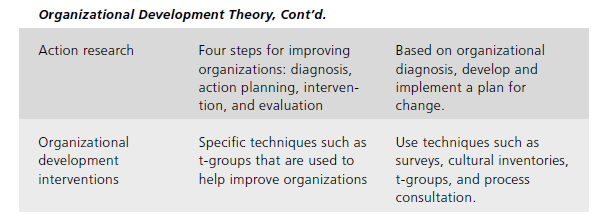